محوریابی بیانات مقام معظم رهبری در مراسم بیست‌ و نهمین سالگرد رحلت امام خمینی (رحمه‌الله)(1397/3/14)
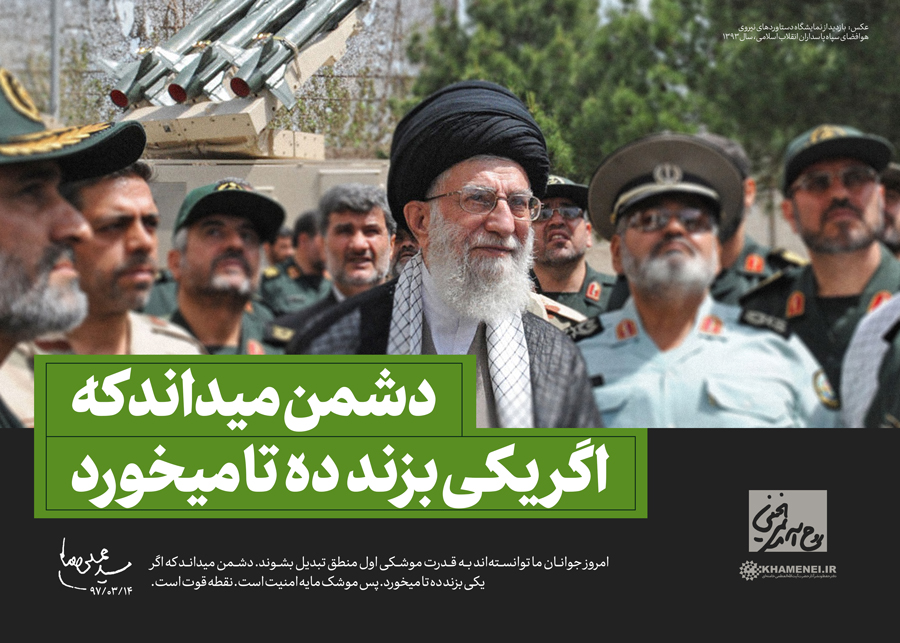 شباهت‌های امام خمینی به امیرالمومنین علیه‌السلام
(1)خصوصیات بی‌بدیل فردی و حکومتی امیر مؤمنان
شباهت‌های امام خمینی به امیرالمومنین علیه‌السلام
(2)خصوصیات بی‌بدیل فردی و حکومتی امام خمینی
سه خصوصیت به ظاهر ناسازگار
دروجودامام علی(ع)
سه خصوصیت به ظاهر ناسازگار
دروجودامام خمینی(ره)
نشانه شناسی دشمنان امیرالمومنین و امام خمینی(ره)
الگوهای رفتاری امام خمینی(ره)
برخورد شجاعانه و فعال با دشمن
پرهیز از هیجان‌زدگی و تکیه بر محاسبات عقلانی
01
02
06
03
اهتمام به همبستگی و اتحاد ملت
رعایت اولویتها و تمرکز بر آنها
05
04
بی‌اعتمادی به دشمن و ایمان راسخ به نصرت و وعده الهی
اعتماد به تواناییهای مردم مخصوصاً جوانان
بایدها و نبایدها در تداوم مسیرانقلاب
عدم انفعال و ضعف در برابر دشمن
هیجان زده نشدن
واردن نشدن به حاشیه ها و توجه به متن
تشخیص اولویت ها
اعتماد به توانایی مردم و جوانان
اعتماد نکردن به دشمن
نقشه دشمن
01
02
03
فشار روانی
*تبدیل نقاط قوت به نقاط ضعف و چالش برانگیز
فشار اقتصادی
*استفاده از تحریم
فشار عملی
*ایجاد آشوب با سوء استفاده از مطالبات مردمی
نقاط قوت و اقتدارآفرین
حمایت از ملت های مظلوم
عدالت خواهی بین المللی
توانایی موشکی
پیشرفت های هسته ای
خواب آشفته اروپایی ها